PCR StatusDate: 5 December 2012
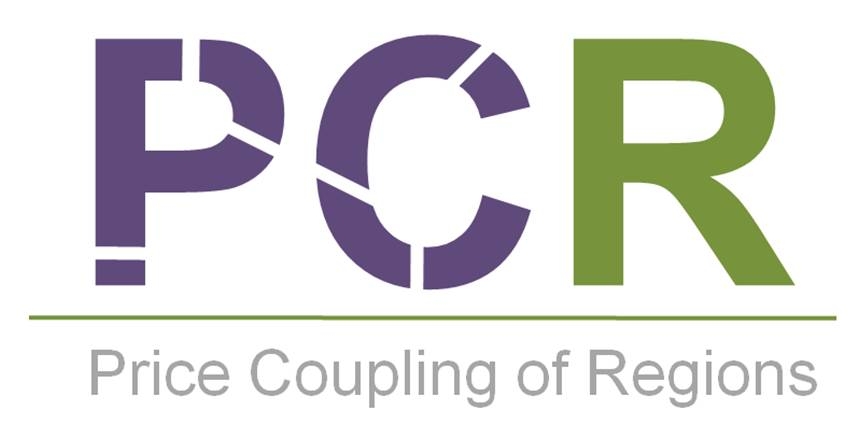 Content
Achievements
Revised planning outlook
Reasons for delays
Remaining risks
Achievements
Algorithm release 3 delivered and in test 
Release 4 foreseen for last bug fixing on release 3
PCR Matcher Broker (PBM) software Release 2 getting stable 
Release 3 expected for some  additional plugins 
Procedures: 
Draft versions available – some issues identified on timings 
Alignment discussions between PCR and NWE on timings are currently ongoing
Testing infrastructure installed:
Algorithm integrated in PBM
PMB being integrated in local trading systems
Connectivity between different PMBs at different PXs established
Sanity tests are starting ( check of file formats and exchange etc…) as preparation for the 5 PX integration tests
Test scenario’s are prepared
Current Planning Outlook
Base case planning:
Handover of  PMB release 2.X.X + Algorithm release 4 by end of April 2013
Handover of PMB release 3 + Algorithm release 4 by end of May 2013
This base case planning includes the change request for flow calculation but not the change request for LT nomination into ramping constraints 
Budget consequences are currently under investigation
Reasons for delays
Difficulties to agree on final specs
Several requests for changes from PXs and TSOs
Software quality issues in first releases of algorithm and PMB leading to delays in the tests and extra bug fixing work
Difficulties installing local test environments
Remaining  Risks
Unexpected testing issues in algorithm release 3
Unexpected testing issues in the PMB releases 2.X.X and 3
Change of currently specified flow calculation method after simulations
Overall delay ( increase in the variable project costs)
Membership and other requests
OTE requested full membership: 
Preparation started in PCR
Discussion to start between PCR and OTE
LAGIE, greek market operator, signed confidentiality declaration for associate membership
Other associate members also requesting information on cost reinvoicing
CEE TSOs requested for assessment about algorithm compatibility with CEE
 Important not to disturb current PCR progress